Research and Development Associates 71st Meeting 2016

“The Evolving AOR”
And Army Food Service Transformation
Ms. Cara Vartuli-Dusablon
Division Chief
Concepts, Systems, and Policy Division Joint Culinary Center of Excellence (JCCoE)
ACES Operations Directorate
Agenda
 References

 Goals
 Future/ AOR				 
 JCCoE updates
 Army Food Service Transformation

Questions
2
References
Army Regulation 30-22
Department of Army Pamphlet 30-22
	www.apd.army.mil 
Doing Business with the Army Food Program
http://www.quartermaster.army.mil/jccoe/publications/sop/Doing_Business_Army_Food_ProgramDec2007.pdf.quartermaster.army.mil/jccoe 
DA CONOPS Menu available on the JCCoE web page, varies by theater
Army Buyer’s Guide; STANDARD!
3
Goals

Change the face of today’s Army Food Program

Be flexible

Spend efficiently and effectively
4
FUTURE

AOR:

Be aware of the moving target, headcounts will change
New AOR locations
Understand the Army’s goals in drawdown operations in Afghanistan
Change in personnel
5
FUTURE
AOR:

Next FSMB
Sampling of products
Remember the three questions
Is it cheaper? 
Is it better?
Is it innovative?
Don’t stock pile inventory
Monitor ordering patterns
Monitor changes based on season
6
Recommendations

Army Buyers Guide:

Read the Army Buyers Guide
Standards
Grade A 
NAMP 
USDA, USDC 
Read “Doing Business with the Army”
7
JCCoE Updates

Uniform
In production
Fielding projected for 3rd and 4th quarter 2016 to nine installations

Army Buyers Guide
Under revision
Working on a joint guide for all the services
8
JCCoE Updates
DFAC Transition
“New” locations, schedules, menus
 Utilize EXORD feedback to tailor locations, potential closure/consolidation of DFACs
Goal is to change the face of Army Food Service while maintaining quality product and service
Consulting contract began in Nov of 2016 and expired Oct 2016 
 Pilot location(s)
Fort Stewart
9
Army Dining Facility Transformation
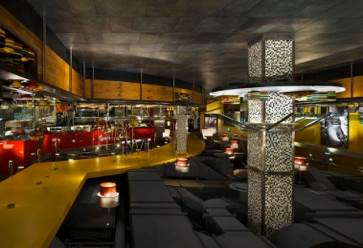 Description: Provide Soldiers with wider, quality food choice options closer to where they work & live and that meet Soldier nutritional and commander goals

Key Outcomes Demonstrated:
Improved millennial Soldier satisfaction
Improved, modernized Army food dining services
Extended hours for Soldier meals IAW mission needs
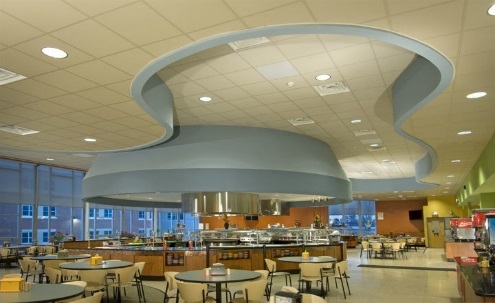 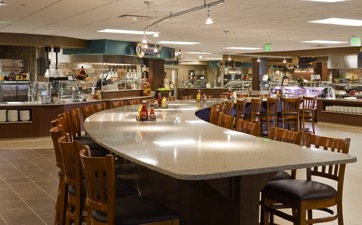 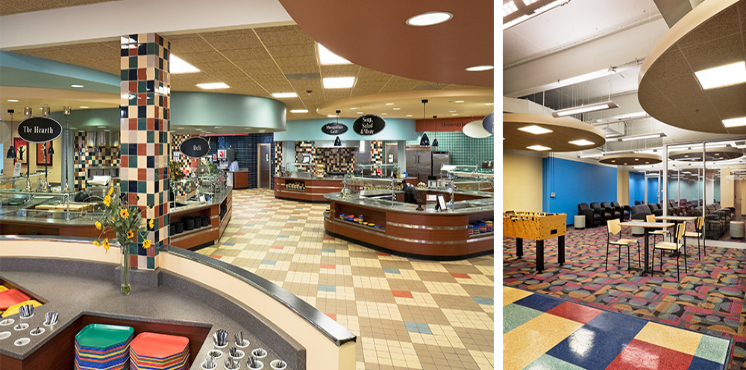 Facts:
Dining options are not viable for Initial Entry Soldiers based on TRADOC POI
DAG-4 has already awarded a contract to develop campus-style, multi-option branded feeding options for Soldiers
Potential Benefits Cont:
Improved service delivery to increase DFAC use
Enhance Soldier cognitive & Physical performance
Deliver service at a lower cost
Nest Go For Green® with the Performance Triad 

Challenges:
Multi-Option meal dining could result in unsustainable costs to deliver service
Army could experience difficulties in resourcing transformation of DFACs and other dining services
Potential Benefits:
Infrastructure sized to SIK population w/ ability to expand to serve other authorized patrons
Better meals that Soldiers desire; Increase Commander’s flexibility
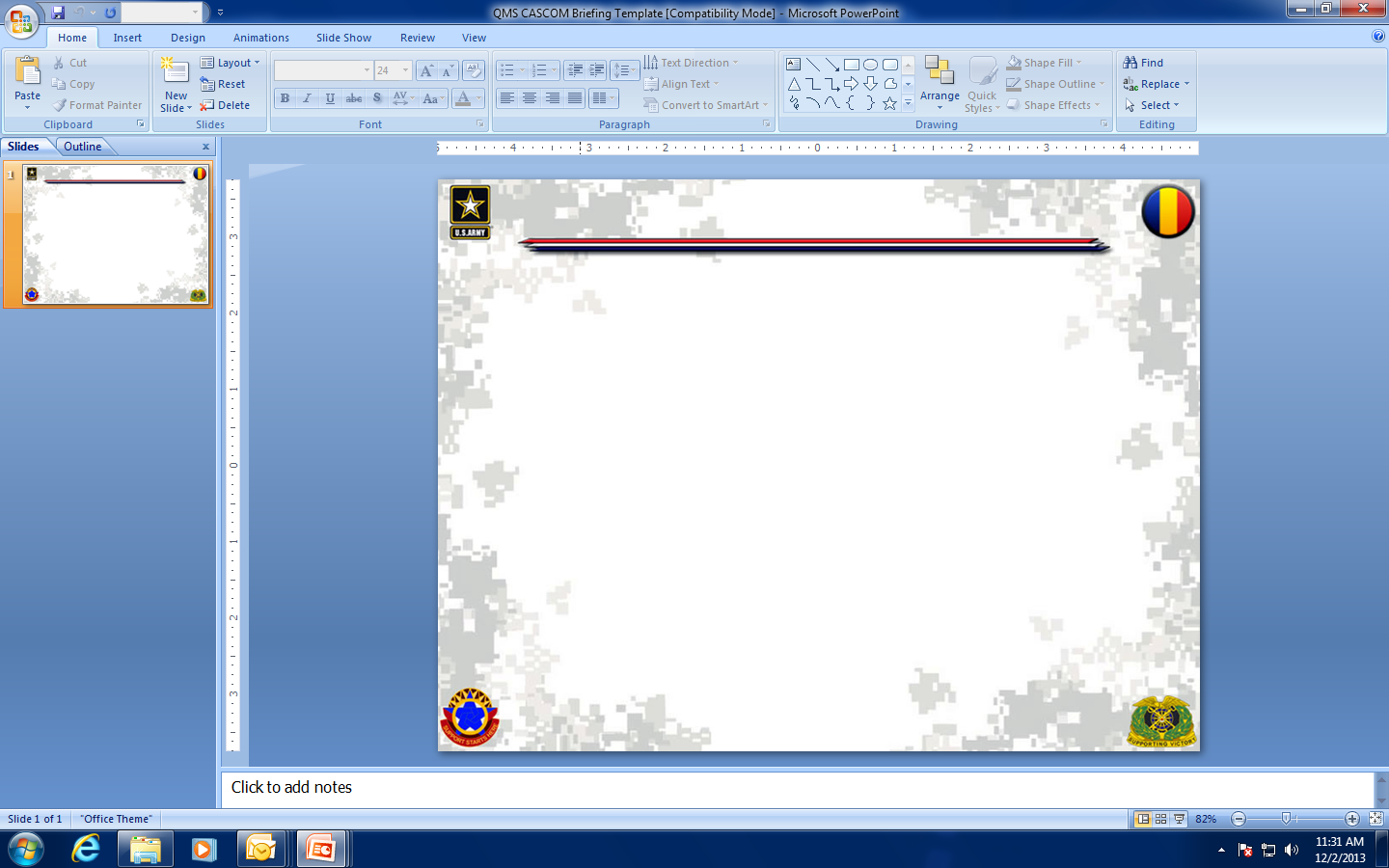 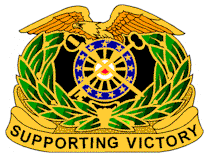 Army Dining Facility Transformation
Branding Concepts – Same across the Army
Dining Facilities - Station Feeding Concepts 
G-Store - Army Brands for Consistency
Kiosk – Limited Menu Options – Improved Location (Population Centers)
Mobile Feeding Options 
Consultant Contract 
Industry partnership
Provides expertise to ensure success
TRADOC Enterprise Contract
Centralized contract - Potential Cost Efficiencies
Possible reduction of duplicate overhead at each Installation
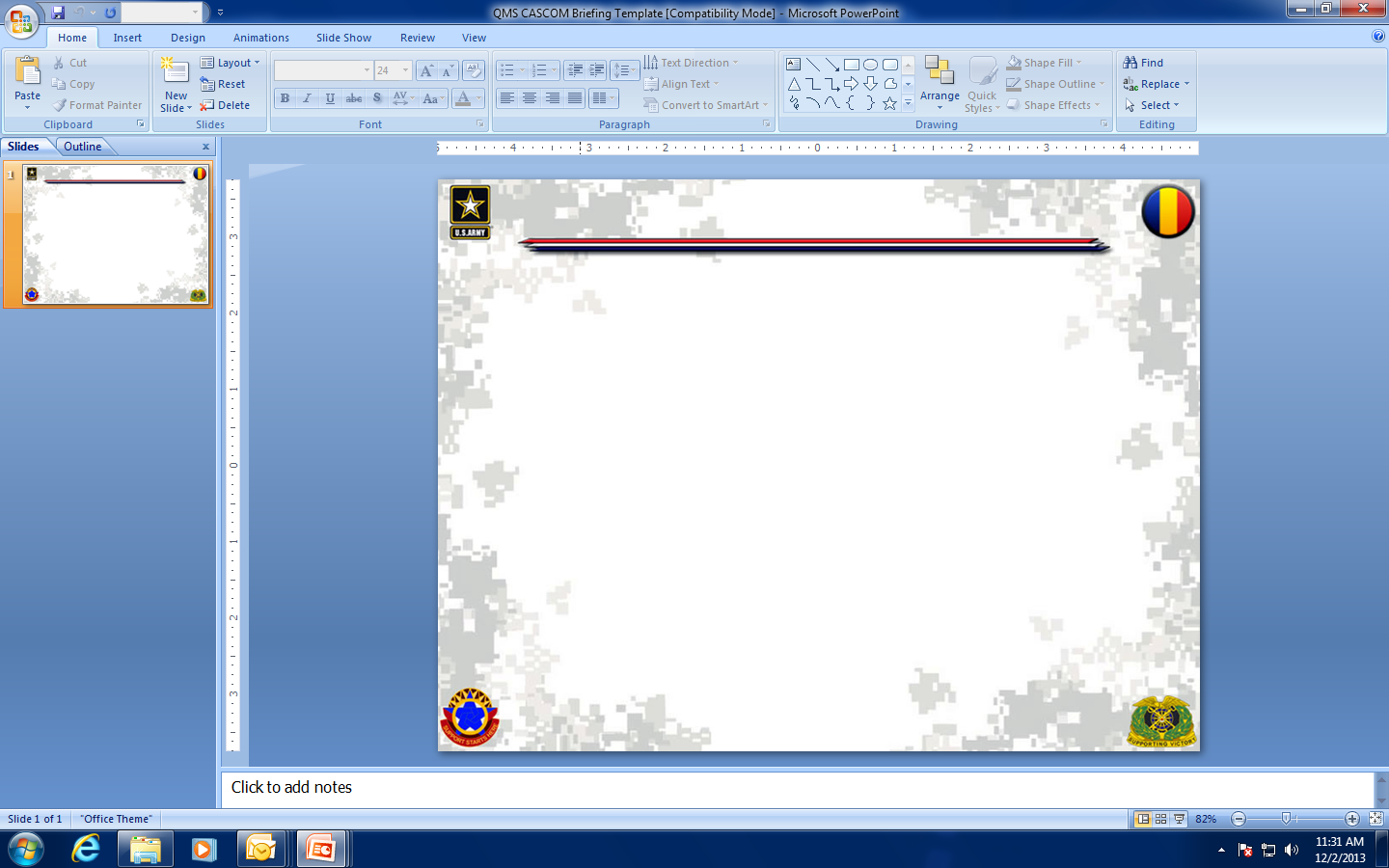 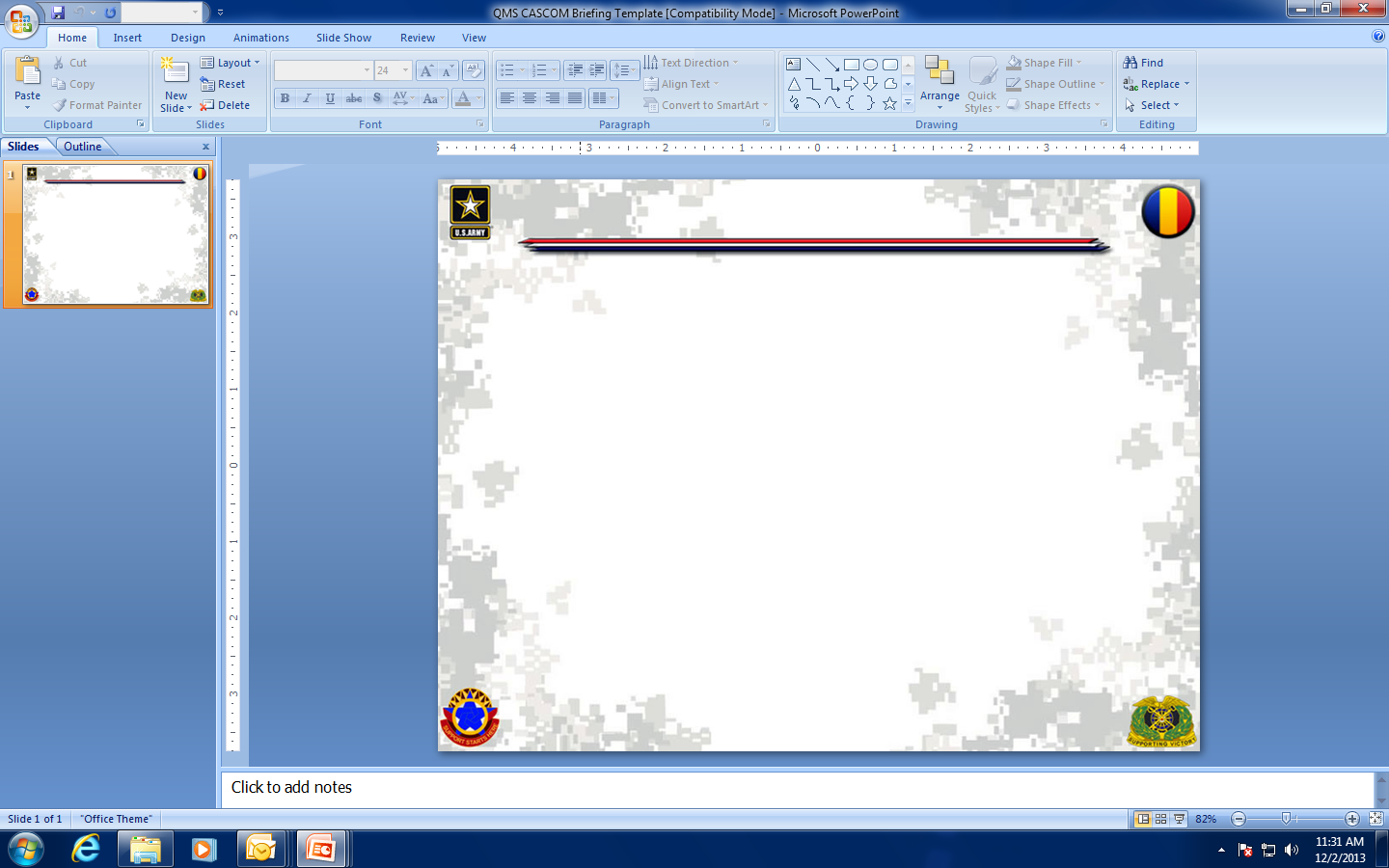 11
POC: Stephen J. Primeau, Stephen.j.primeau.civ@mail.mil, 804-734-4836
As of:  13 September 2016
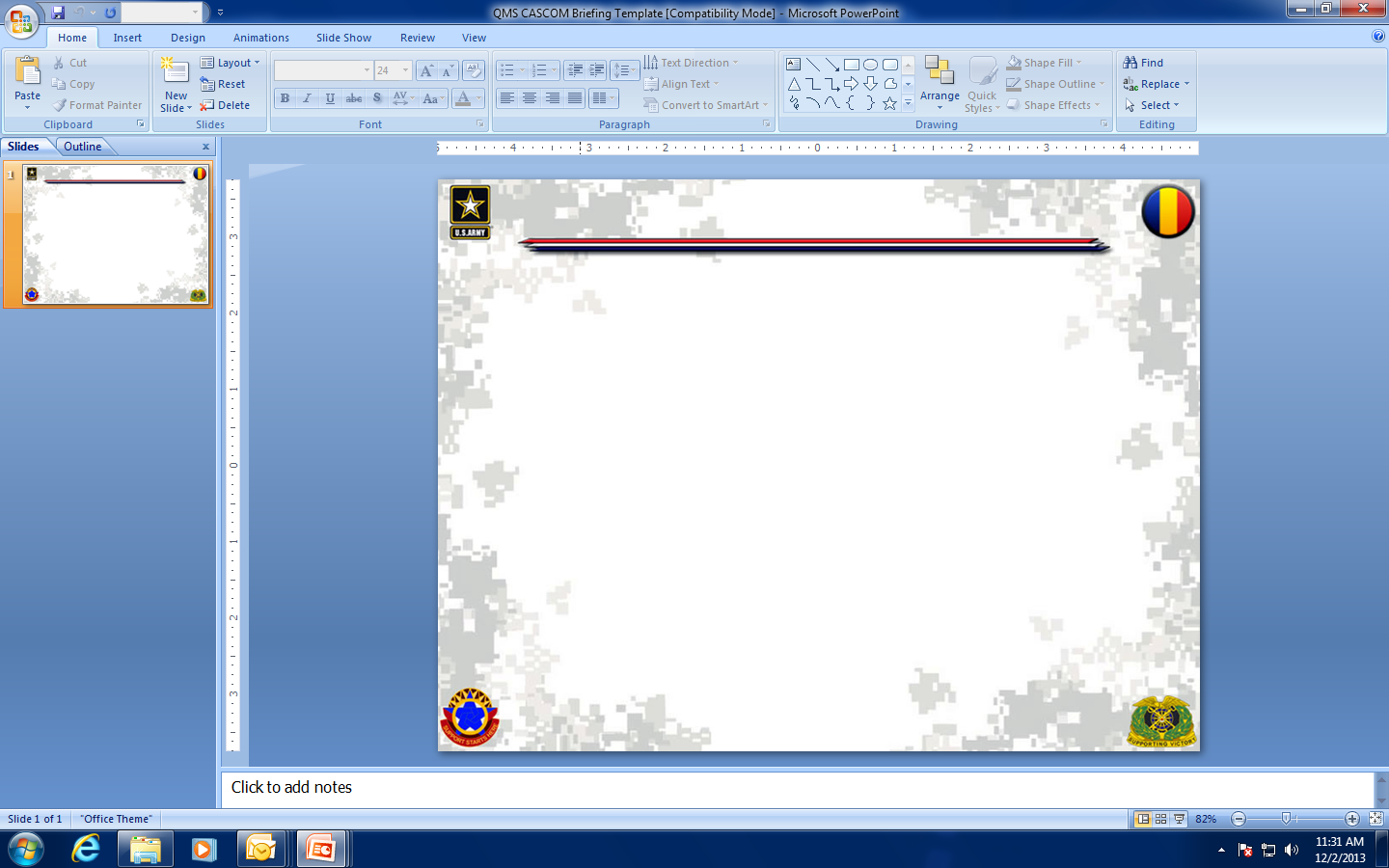 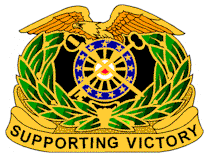 Army Dining Facility Transformation
G-Stores/Kiosks
Dining Facilities
“Grab N Go”
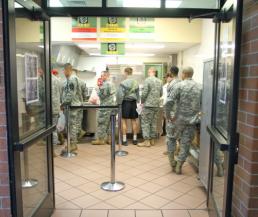 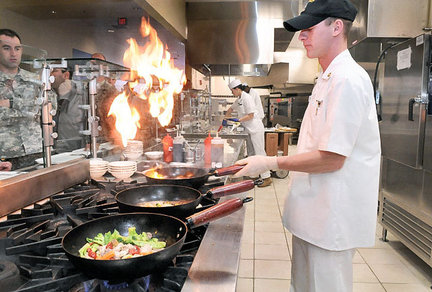 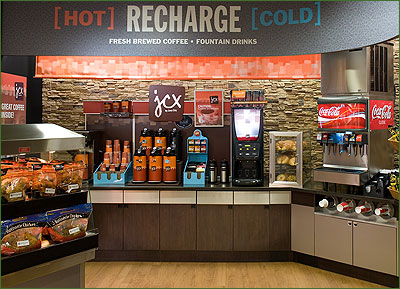 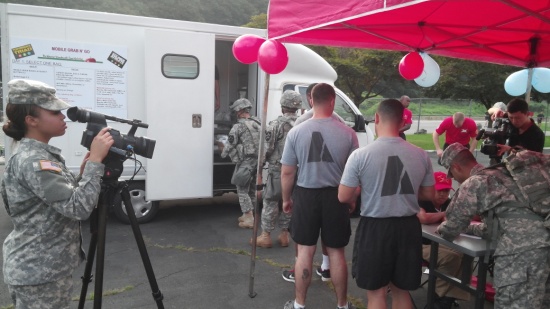 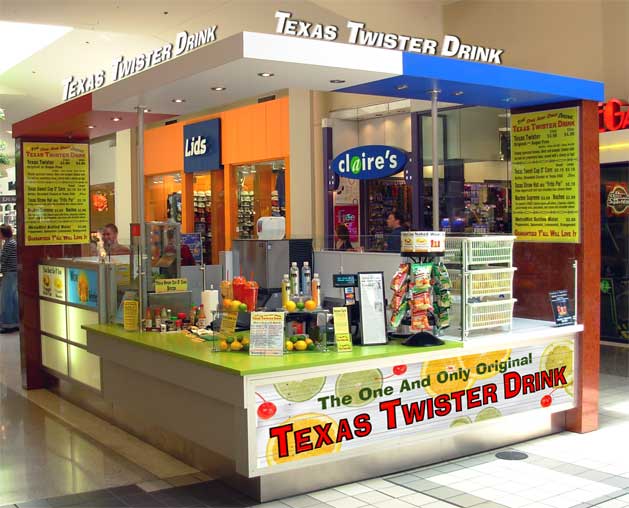 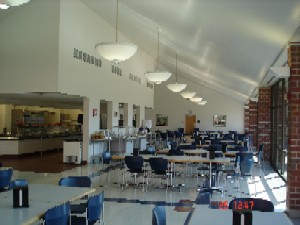 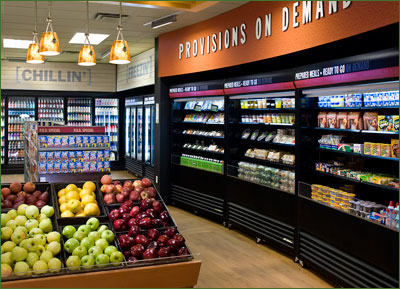 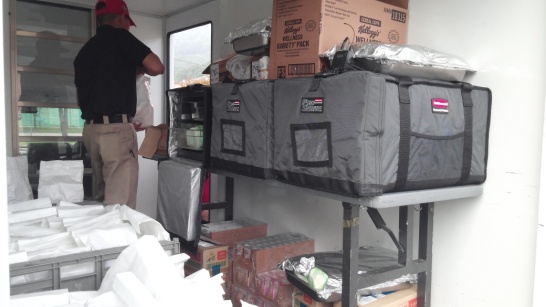 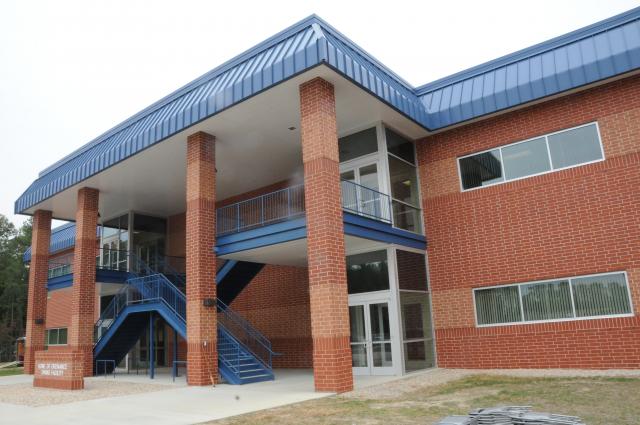 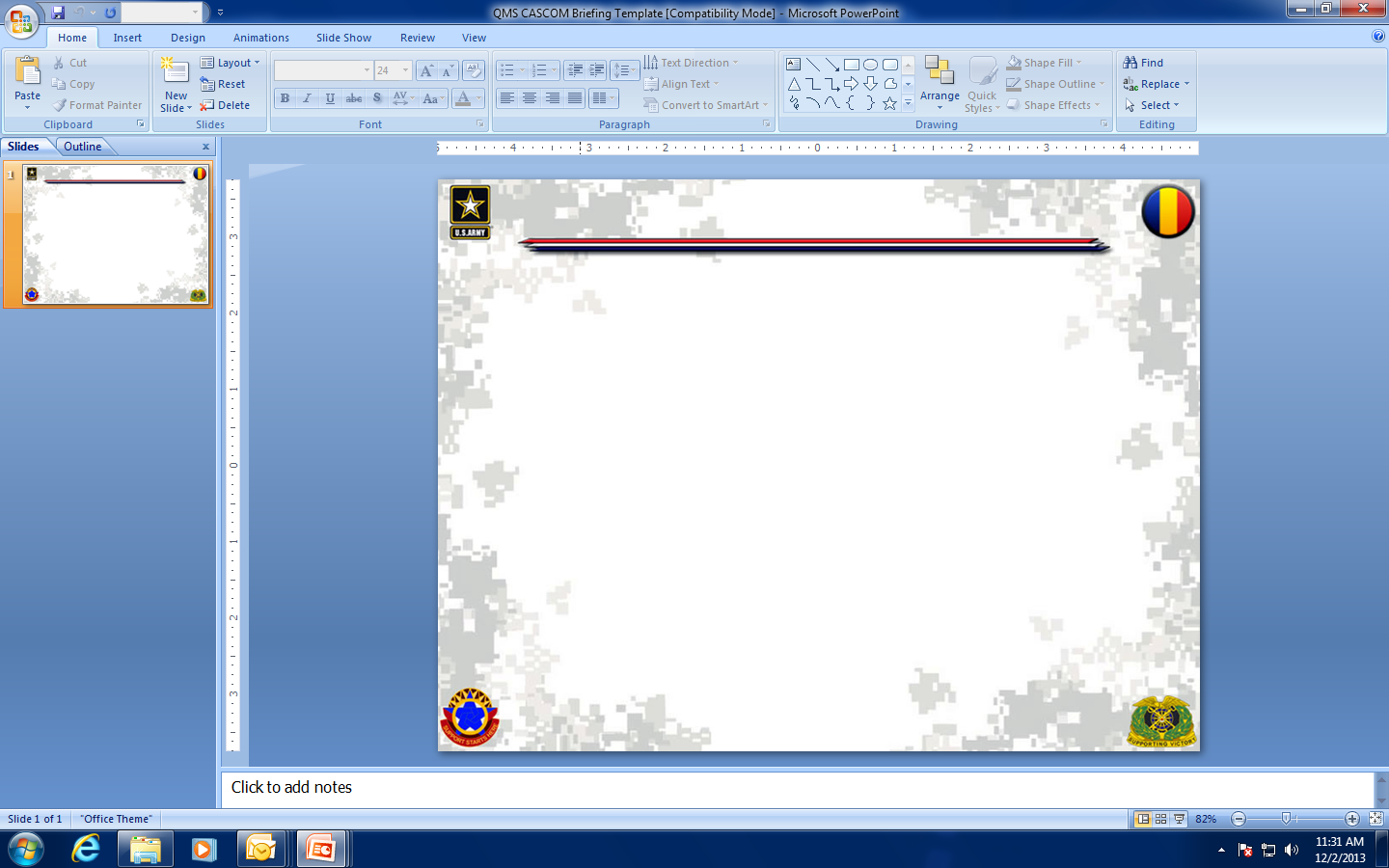 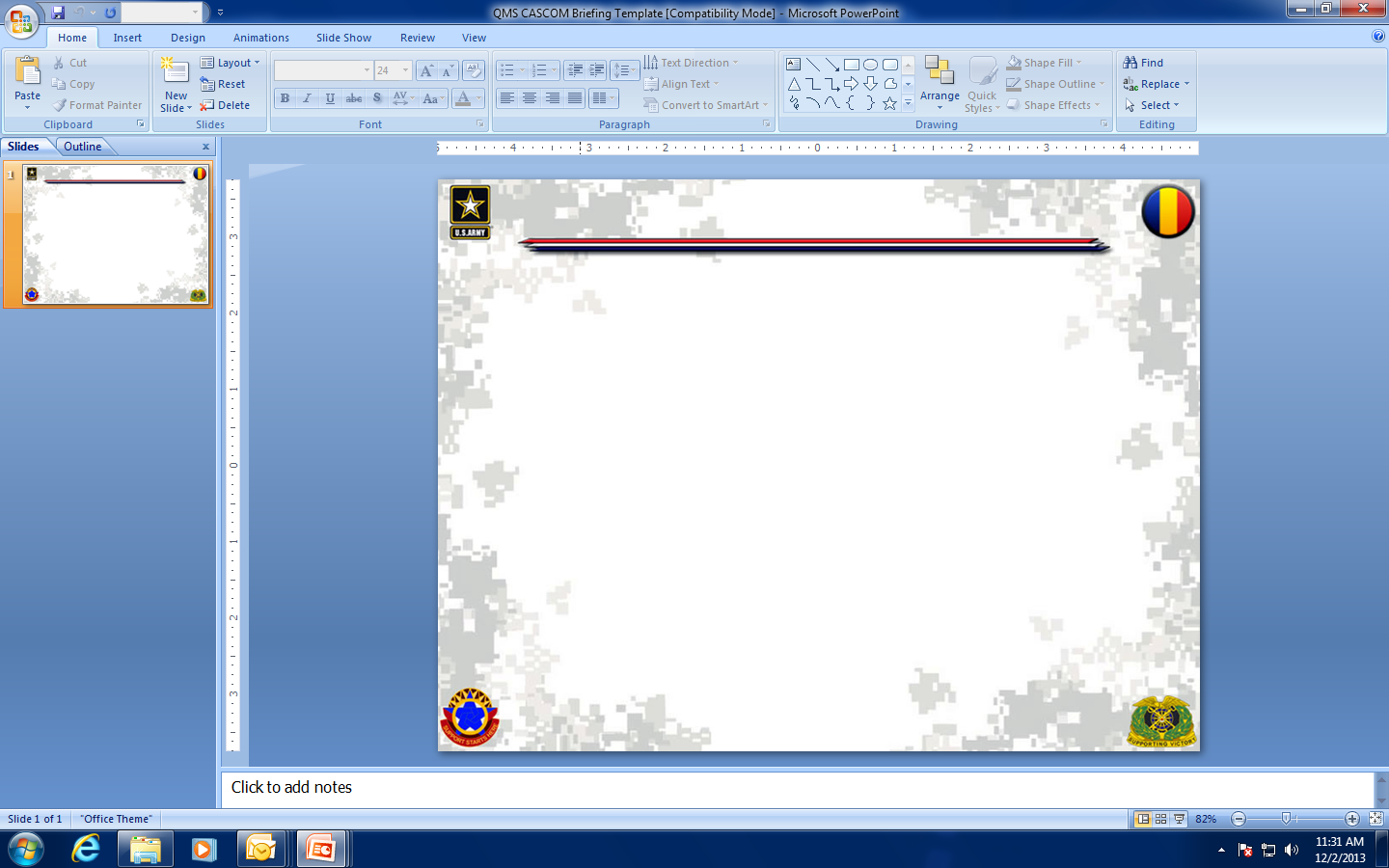 12
POC: Stephen J. Primeau, Stephen.j.primeau.civ@mail.mil, 804-734-4836
As of:  13 September 2016
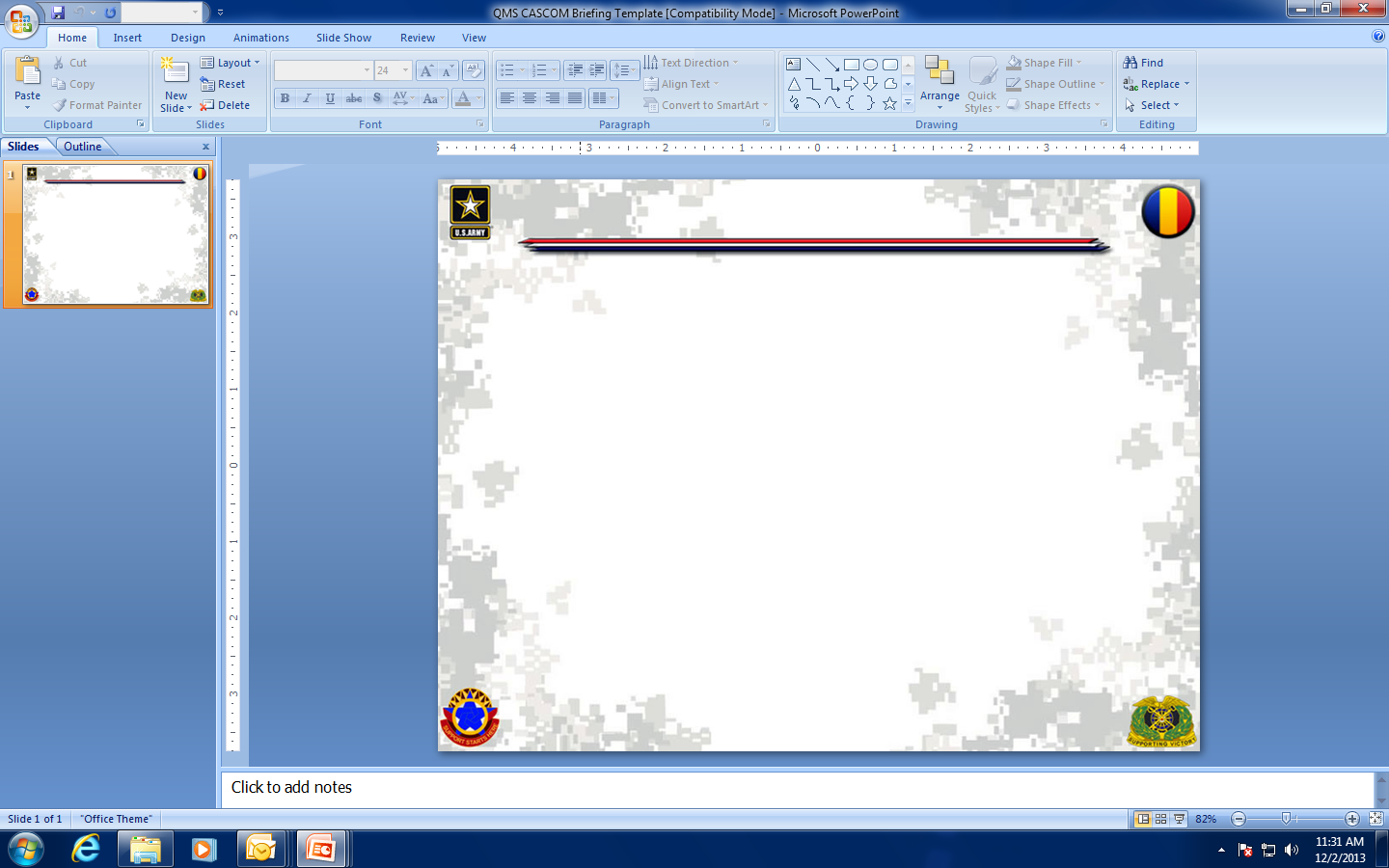 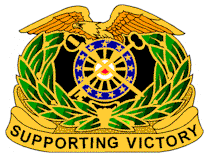 Army Dining Facility Transformation
Dining Facility Station Feeding Design
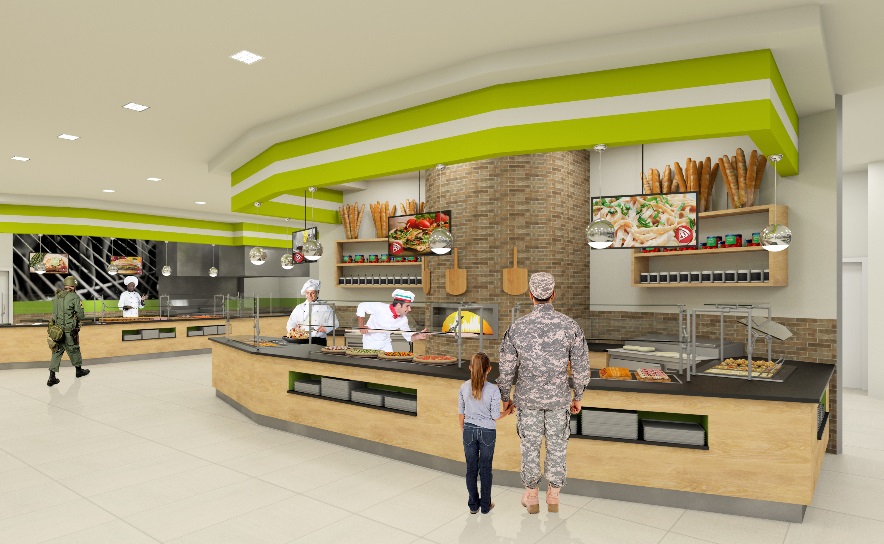 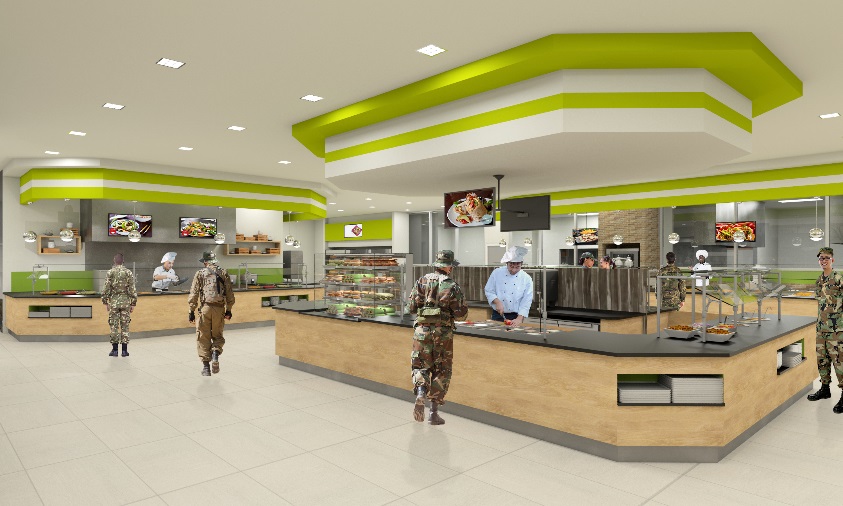 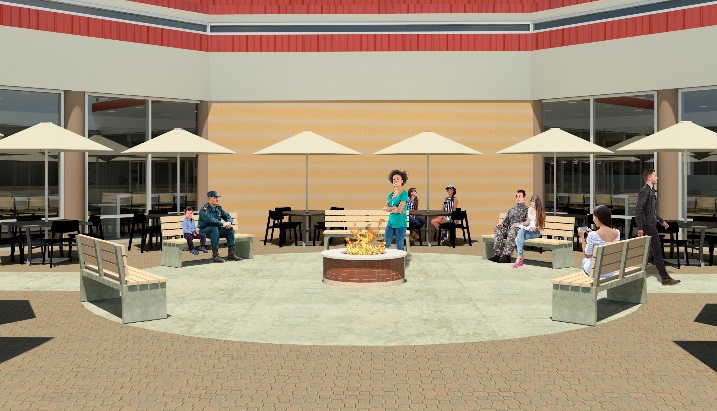 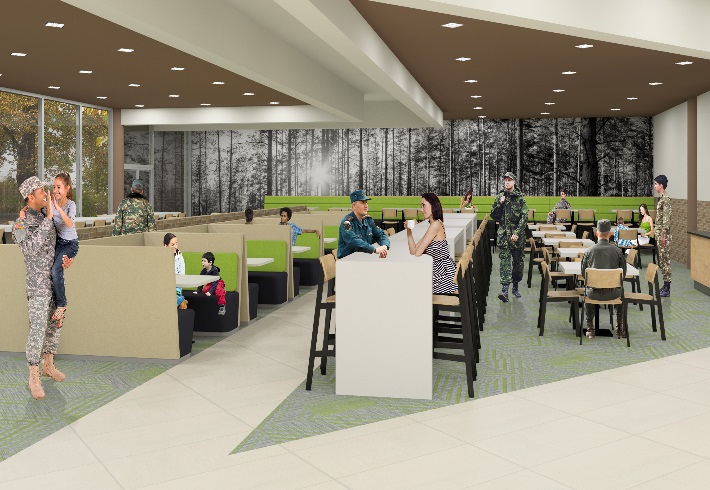 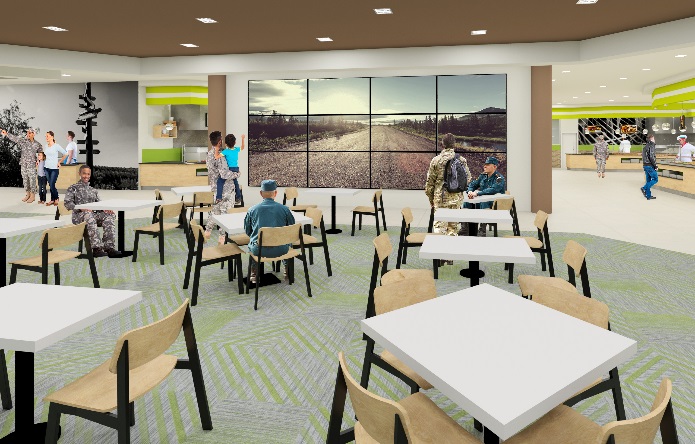 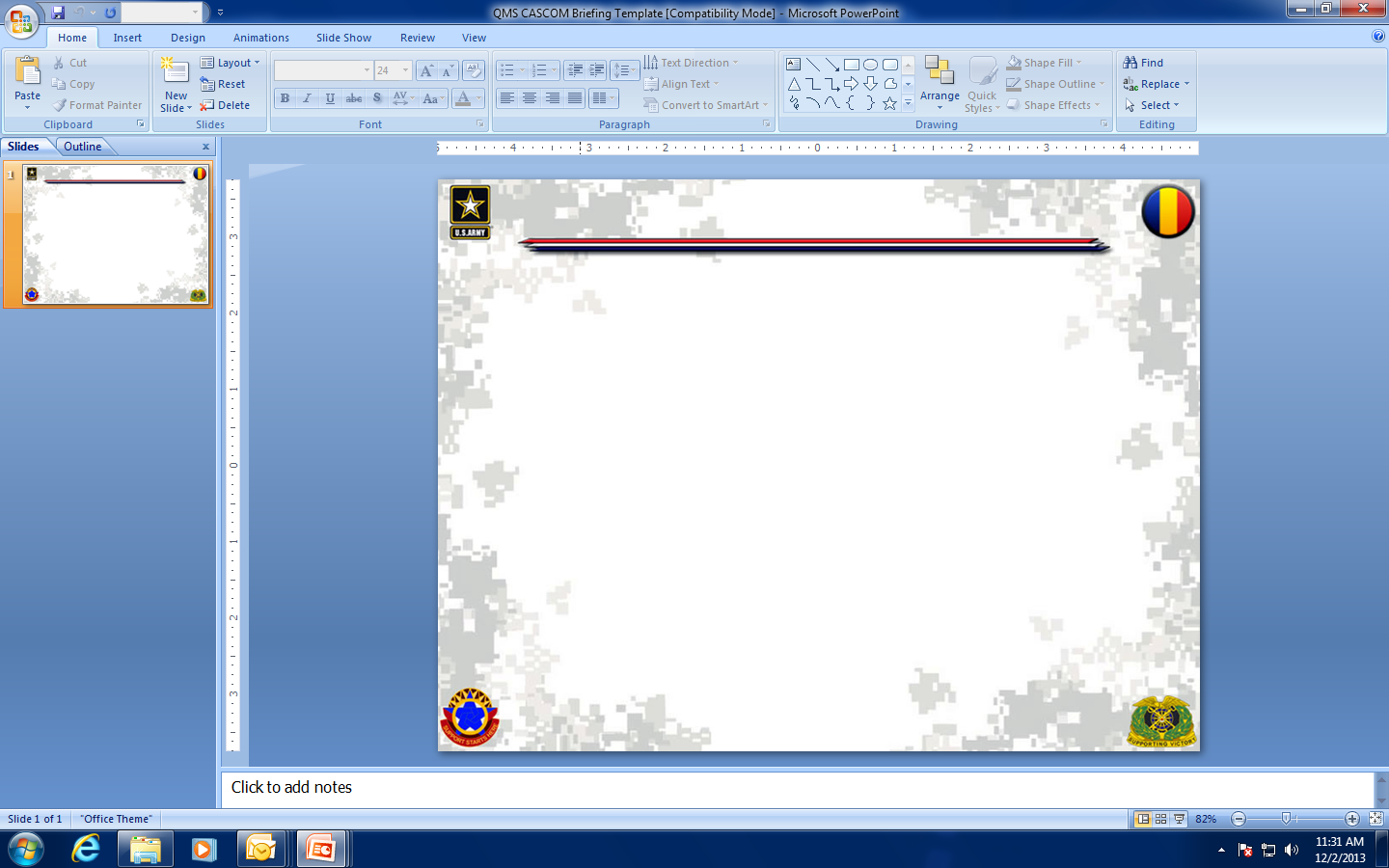 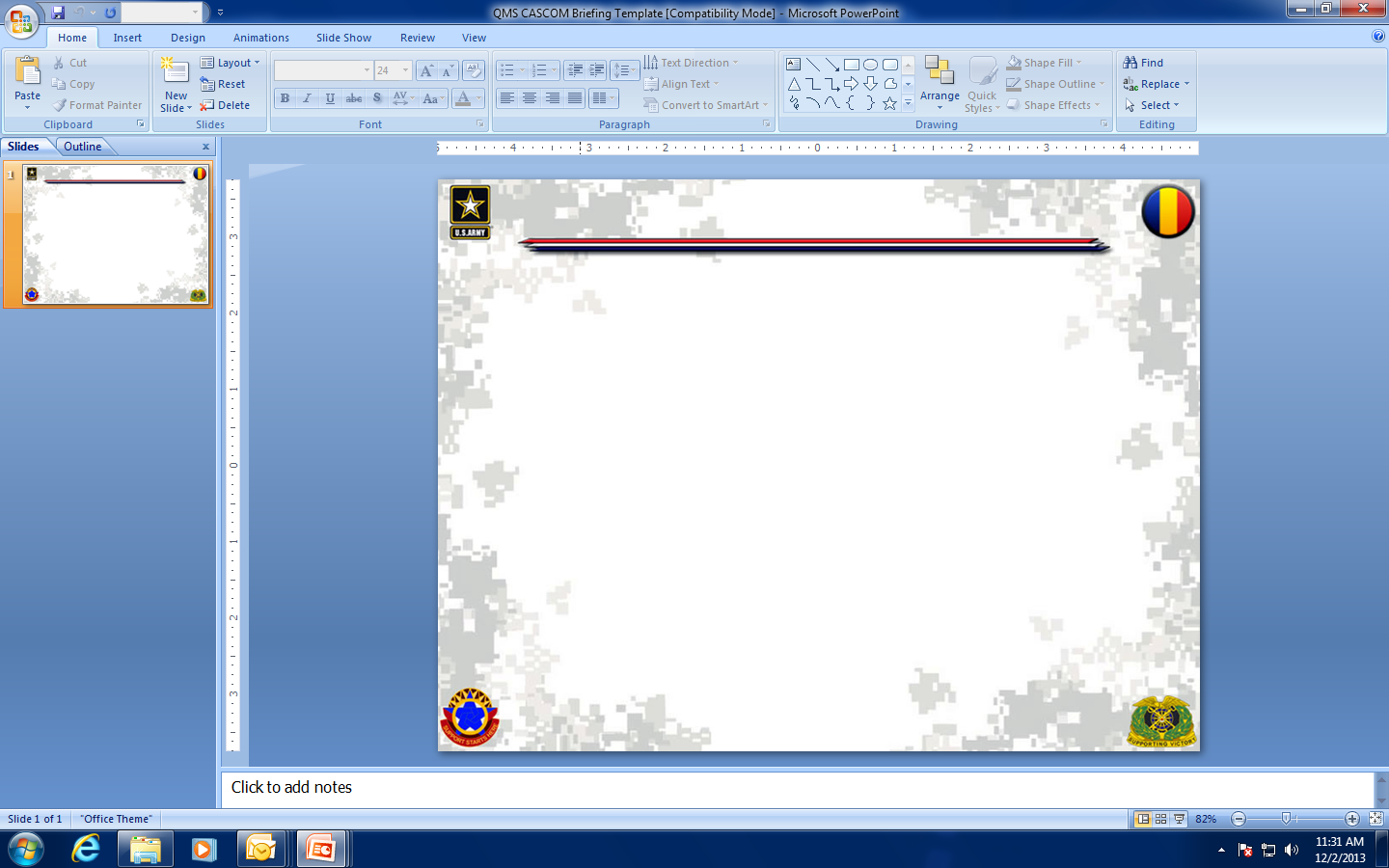 13
POC: Stephen J. Primeau, Stephen.j.primeau.civ@mail.mil, 804-734-4836
As of:  13 September 2016
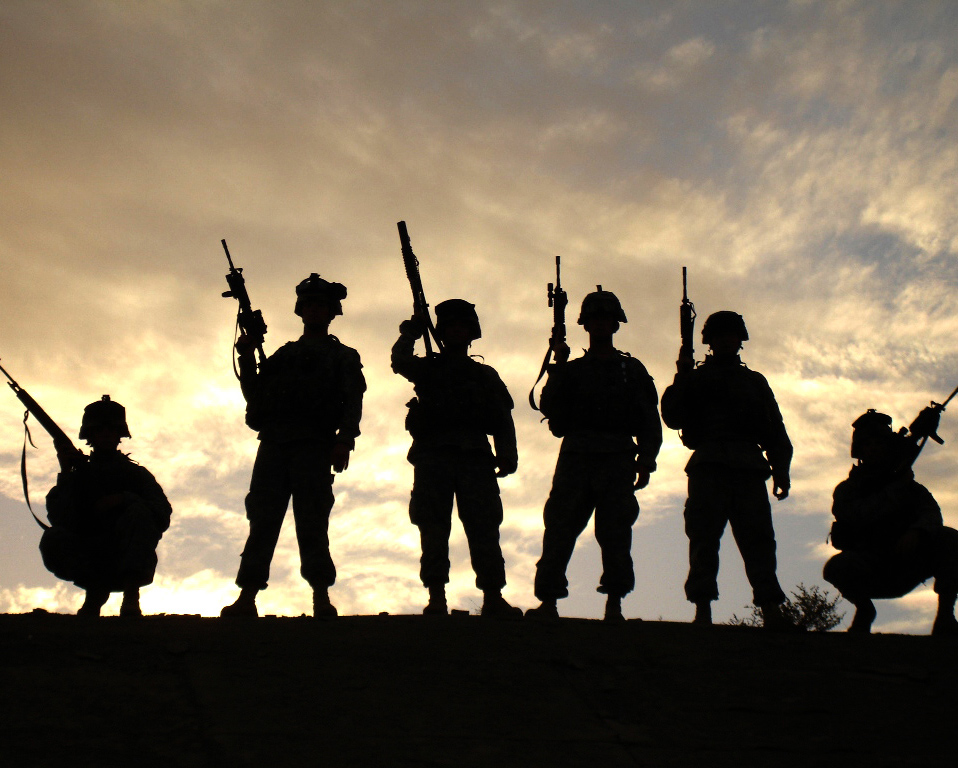 QUESTIONS?
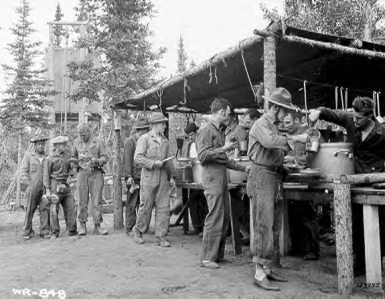 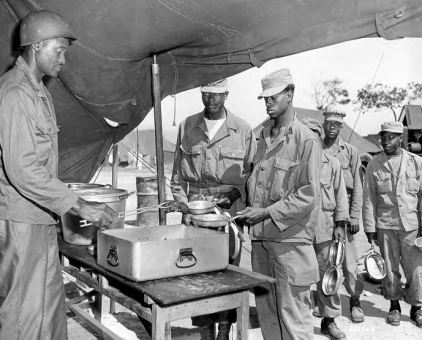 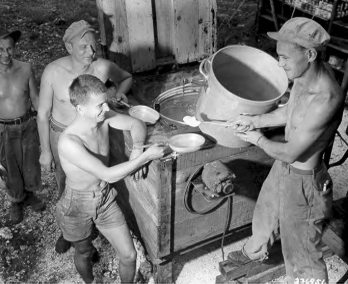 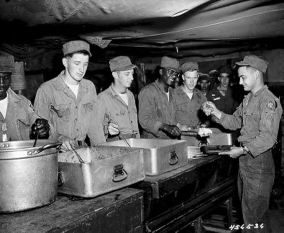